“NATIONAL PROPHECIES”
NATIONAL PROPHECIES:
(DAN. 2:31-45) – 604 B.C.
NATIONAL PROPHECIES:
(DAN. 2:31-45) – 604 B.C.

(EZEK. 26:3-21) – TYRE (590 B.C.)
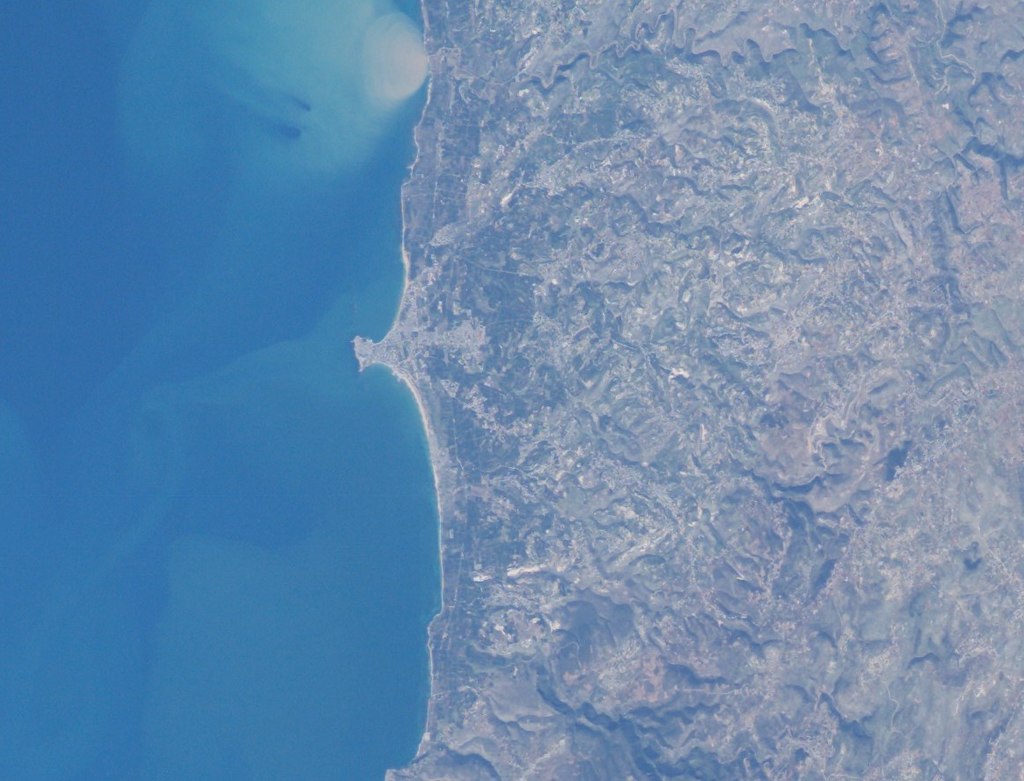 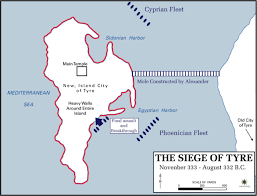 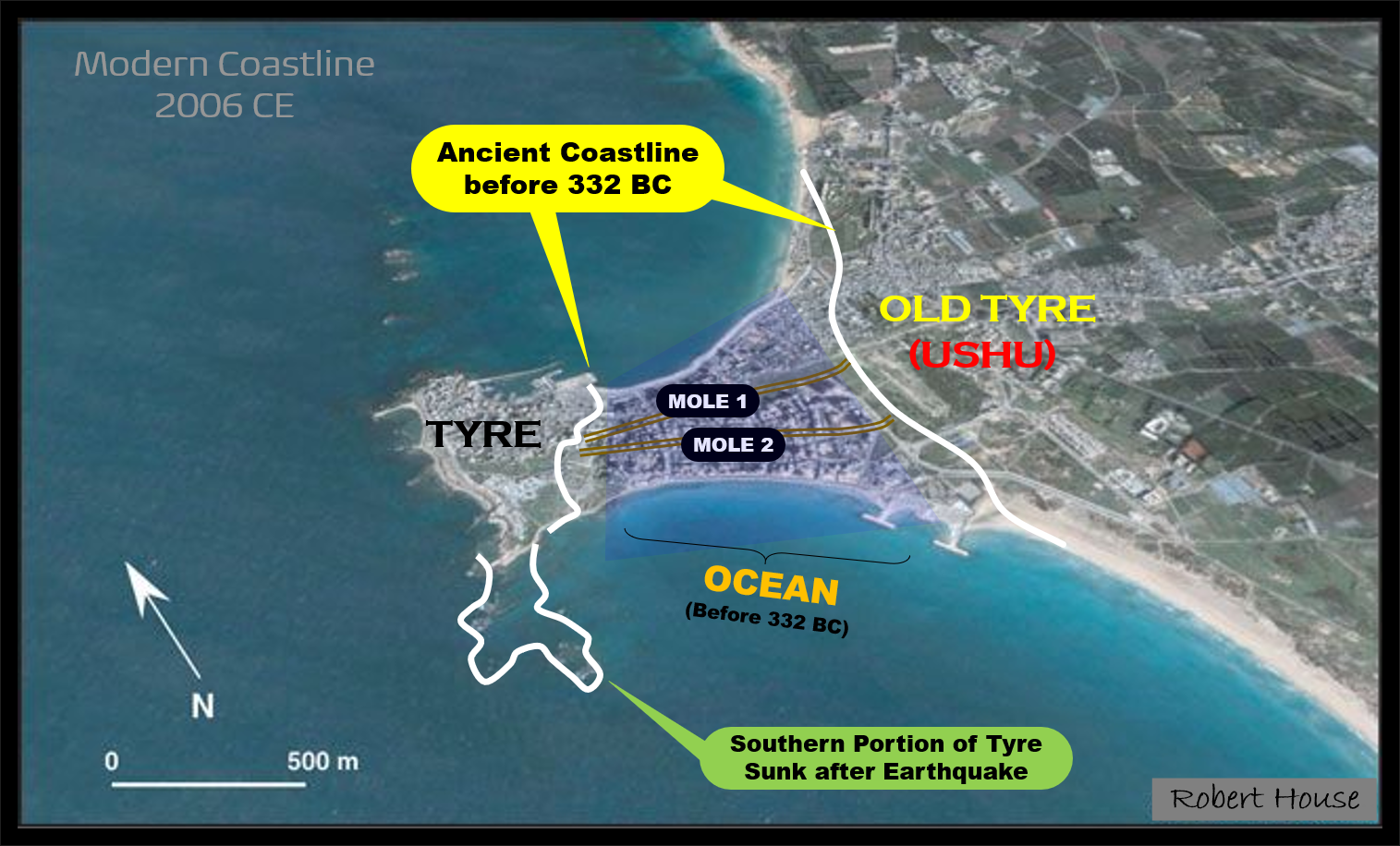 NATIONAL PROPHECIES:
(DAN. 2:31-45) – 604 B.C.

(EZEK. 26:3-21) – TYRE (590 B.C.)

(EZEK. 28:20-23) – SIDON
NATIONAL PROPHECIES:
(DAN. 2:31-45) – 604 B.C.

(EZEK. 26:3-21) – TYRE (590 B.C.)

(EZEK. 28:20-23) – SIDON

(IS. 13:19; 14:23) (JER. 51:26, 43) – BABYLON